Dimensiones de poder sindical 
y efectos en la desigualdad salarial argentina
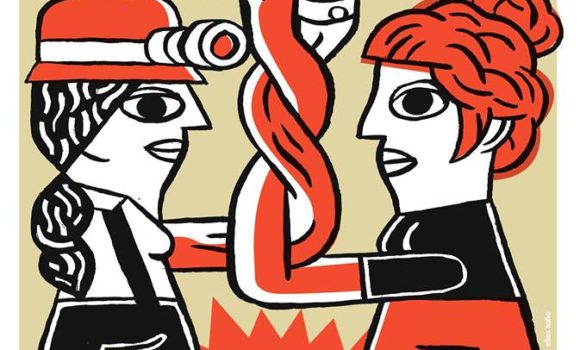 María Celeste Gómez
FCE UNC
CICE UNC-CONICET
En el marco del Proyecto de Tesis
La desigualdad de ingresos en Argentina. El papel de la innovación tecnológica, los sindicatos y las calificaciones de los trabajadores. DCE-FCE-UNC |Dir.: Dr. Jorge A. Paz | Codir.: Dr. Pedro E. Moncarz
CÓRDOBA, MAYO DE 2019
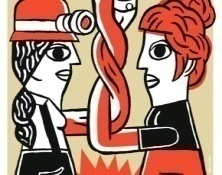 2
Contenido
Introducción
Antecedentes 
Sindicalización en Argentina
Marco teórico 
Objetivo e hipótesis
Datos y metodología
Resultados
Comentarios finales
PODER SINDICAL Y DISTRIBUCIÓN SALARIAL |  MAYO DE 2019
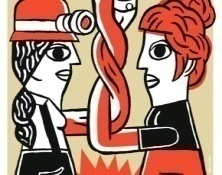 3
Introducción
“Muchas de las diferencias entre los economistas en sus evaluaciones de la importancia de los sindicatos como institución del mercado laboral, se derivan del desacuerdo en la respuesta a la pregunta: ¿Cuál es el impacto del sindicalismo en los salarios reales relativos?” 
																			(Lewis, H. G., 1959). 
“El sindicalismo altera la distribución de los salarios de varias maneras. Una de ellas, al elevar los salarios de los trabajadores organizados en relación con otros, modifica la dispersión de los salarios en la economía, aumentando la desigualdad cuando los trabajadores altamente remunerados están organizados y reduciendo la desigualdad cuando los trabajadores mal pagados están organizados. 

(traducción y resumen propio)
(Freeman, R. B., 1980)
PODER SINDICAL Y DISTRIBUCIÓN SALARIAL |  MAYO DE 2019
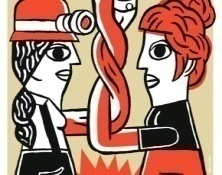 4
Antecedentes
Estudios económicos pioneros sobre efectos de sindicalización y nueva evidencia global
Punto de partida
Lewis (1959). Estimó la brecha salarial por afiliación (Wsindic/ W no sindic) por industria.
Otros Brecha salarial/Sector público
Weiss (1966), Fuchs(1968), Ehremberg (1973), Oaxaca(1975)
Descomposición horas-salarios, calificaciones
Ashenfelter (1971), Ashenfelter & Johnson (1972), Gay (1984). Farber & Sachs (1980) 
Recursos y ciclos económicos, productividad
Defina (1983), Boeri, van Ours (2008), Morin (2017)
Dispersión salarial
Freeman (1980), Farber, Herbst, Kuziemko, & Naidu (2018).
+ dimen
siones
PODER SINDICAL Y DISTRIBUCIÓN SALARIAL |  MAYO DE 2019
[Speaker Notes: Desde un marco institucional, el estudio del impacto de los sindicatos sobre niveles de desigualdad salarial toma como punto de partida a Lewis (1955), quien estima el impacto del grado de sindicalización en cada industria sobre el salario relativo de trabajadores sindicalizados (respecto a los no sindicalizados). Muchos trabajos siguen la misma línea, con variantes más refinadas de estimación (Weiss, 1966; Fuchs, 1968; Oaxaca, 1975, entre otros). Algunos estudios posteriores extienden el análisis vinculando la sindicalización con la orientación de los recursos económicos y los precios relativos (Defina, 1983); y la estructura organizacional en el sector público (Ehremberg, 1973). Por su parte, Ashenfelter (1971) aporta una descomposición del impacto de la sindicalización sobre el salario en dos componentes: la reducción de horas de trabajo promedio y el incremento del salario anual neto, ambos respecto a similares variables en trabajadores no sindicalizados. Este estudio se complementa luego con un modelo de determinación conjunta de salarios , calidad laboral y el grado de sindicalización, bajo la impronta típicamente neoclásica (Ashenfelter & Johnson, 1972). 
Un aspecto relevante a considerar es cómo se mide el poder de los sindicatos sobre el mercado laboral. A diferencia de otros escritos, Ashenfelter & Johnson (1972) y Oaxaca (1975) hacen mención explícita en considerar sólo una dimensión de la sindicalización, expresada en la tasa de afiliación voluntaria (como la porción de trabajadores miembros de un sindicato). Otras mediciones empleadas asocian la sindicalización a los procesos de negociación colectiva (NC). Gay (1984), hace una revisión de los cambios institucionales 
que experimentaron las relaciones laborales en la década de los 70' y comienzos de los 80' en Estados Unidos, en particular respecto de los modelos de NC, cobertura de convenios laborales, y reglas de fijación de salarios. A partir del análisis del funcionamiento de estas instituciones - algunas intrínsecas al mercado laboral estadounidense - el autor advierte que utilizar únicamente la dimensión de la tasa de afiliación resulta en una subestimación del impacto de la sindicalización sobre los salarios. Cabe señalar entonces que la definición de poder sindical debe suscribirse a la realidad de cada país o región, dado el carácter institucional propio de cada jurisdicción que adquieren los sindicatos y sus políticas y la heterogeneidad que expresan las relaciones laborales.


Henry Farber, Dan Herbst, Ilyana Kuziemko, Suresh NaiduDecember 4, 2017AbstractDespite a large literature on unions and inequality, virtually no representative microdata on union membership is available prior to the 1973 CPS. We bring a newsource of data, opinion polls, primarily from Gallup (N ≈ 900; 000), to look at theeffects of unions on inequality from 1936 to the present. First, we present a new timeseries of household union membership from this period. Second, we estimate unionhousehold income premiums over this same period, finding that despite large changesin union density, the premium holds steady, at roughly 15 log points. For most of thisperiod, it is larger for non-whites and the less-educated. The variance of residual incomes is also more compressed in the union than the non-union sector throughout oursample period. Third, we show that throughout this period, selection into unions withrespect to proxies for predicted non-union wages (e.g., education, race, occupationalstatus) was negative and u-shaped, with selection reaching its most negative point inthe 1950s and 1960s. Finally, we present a number of results that, across a variety ofidentifying assumptions, suggest unions have had a significant, equalizing effect on theincome distribution over our long sample period: unconditional-quantile regressions using repeated cross-sectional variation across households, time-series regressions usingvariation over time in national union density and panel regressions using variation overtime within states all point to unions reducing income inequality 
Annaïg Morina,1aDepartment of Economics, Copenhagen Business School, Porcelaenshaven 16A,Frederiksberg, Denmark.AbstractThis paper examines how trade unions shape the volatility of wages over thebusiness cycle. I present a dynamic stochastic model of the labor marketthat integrates two main features: search frictions and trade unions. Becauseof search frictions, each job match yields an economic surplus that is sharedbetween the worker and the rm. Therefore, I can decompose the volatility ofwages into two components: the volatility of the match surplus and the volatilityof the worker share of the surplus. Starting from the unions' objective function,I show that under collective wage bargaining, the worker share is endogenousand counter-cyclical. Consequently, when the economy is hit by a shock, thedynamics of the worker share partially counteract the dynamics of the matchsurplus, and this mechanism delivers endogenous wage rigidity. The model thusoers new insights into two business cycle features: the union wage premiumuctuates counter-cyclically, and employment is more cyclical but less persistentwhen wages are collectively bargained 

DAVID CARDUniversity of California, Berkeley, CA 94703THOMAS LEMIEUXUniversity of British Columbia, Vancouver, BC, V6T 1Z1, CANADAW. CRAIG RIDDELLUniversity of British Columbia, Vancouver, BC, V6T 1Z1, CANADA We make several contributions to this issue. We begin by presenting a simple framework formeasuring the effect of unions on wage inequality, based on the potential outcomes framework that isnow widely used in program evaluation. Our framework emphasizes three key aspects of collectivebargaining: How does the probability of union coverage vary for workers who would earn more or less inthe nonunion sector? How much do unions raise average wages for workers in different skill groups?How do unions affect the dispersion of wages within narrow skill groups? Next, we trace the evolution ofeconomists' views on the impacts of unions on the wage distribution. This section places the contributionsof Freeman (1980, 1982, 1984) and Freeman and Medoff (1984) in historical context. Third, we presentnew evidence on the relationship between unions and wage inequality for three countries -- Canada, theU.K., and the U.S. -- during the past three decades. Finally, we assess whether the position put forward i What Do Unions Do? regarding unions and wage inequality has held up to the scrutiny of subsequentresearch, including the new evidence reported herein. 

RICHARD B. FREEMAN*This study examines the effect of trade unionism on the dispersion of wagesamong male wage and salary workers in the private sector in the UnitedStates. It finds that the application of union wage policies designed tostandardize rates within and across establishments significantly reduces wagedispersion among workers covered by union contracts and that unionsfurther reduce wage dispersion by narrowing the white-collar/blue-collardifferential within establishments. These effects dominate the more widelystudied impact of unionism on the dispersion of average wages across industries, so that on net unionism appears to reduce rather than increase wagedispersion or inequality in the United States.]
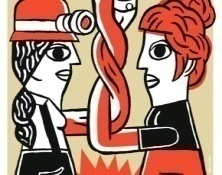 5
Sindicalización en Argentina
En 1877, la Unión Tipográfica, el primer sindicato, vinculada a la Asoc. Internacional de trabajadores (Adamovsky, 2012)
Como institución laboral y fenómeno social se generaliza y fomenta en los 50’. 
Personería gremial otorga monopolio de representación a aquel con mayor cantidad de afiliados por cada rama de actividad o empresa. Representación de intereses colectivos/individuales sobre afiliados/no afiliados
.
Fuente: elaboración propia . Datos de ILOSTAT. Último dato disponible para ARG
PODER SINDICAL Y DISTRIBUCIÓN SALARIAL |  MAYO DE 2019
[Speaker Notes: Desde un marco institucional, el estudio del impacto de los sindicatos sobre niveles de desigualdad salarial toma como punto de partida a Lewis (1955), quien estima el impacto del grado de sindicalización en cada industria sobre el salario relativo de trabajadores sindicalizados (respecto a los no sindicalizados). Muchos trabajos siguen la misma línea, con variantes más refinadas de estimación (Weiss, 1966; Fuchs, 1968; Oaxaca, 1975, entre otros). Algunos estudios posteriores extienden el análisis vinculando la sindicalización con la orientación de los recursos económicos y los precios relativos (Defina, 1983); y la estructura organizacional en el sector público (Ehremberg, 1973). Por su parte, Ashenfelter (1971) aporta una descomposición del impacto de la sindicalización sobre el salario en dos componentes: la reducción de horas de trabajo promedio y el incremento del salario anual neto, ambos respecto a similares variables en trabajadores no sindicalizados. Este estudio se complementa luego con un modelo de determinación conjunta de salarios , calidad laboral y el grado de sindicalización, bajo la impronta típicamente neoclásica (Ashenfelter & Johnson, 1972). 
Un aspecto relevante a considerar es cómo se mide el poder de los sindicatos sobre el mercado laboral. A diferencia de otros escritos, Ashenfelter & Johnson (1972) y Oaxaca (1975) hacen mención explícita en considerar sólo una dimensión de la sindicalización, expresada en la tasa de afiliación voluntaria (como la porción de trabajadores miembros de un sindicato). Otras mediciones empleadas asocian la sindicalización a los procesos de negociación colectiva (NC). Gay (1984), hace una revisión de los cambios institucionales 
que experimentaron las relaciones laborales en la década de los 70' y comienzos de los 80' en Estados Unidos, en particular respecto de los modelos de NC, cobertura de convenios laborales, y reglas de fijación de salarios. A partir del análisis del funcionamiento de estas instituciones - algunas intrínsecas al mercado laboral estadounidense - el autor advierte que utilizar únicamente la dimensión de la tasa de afiliación resulta en una subestimación del impacto de la sindicalización sobre los salarios. Cabe señalar entonces que la definición de poder sindical debe suscribirse a la realidad de cada país o región, dado el carácter institucional propio de cada jurisdicción que adquieren los sindicatos y sus políticas y la heterogeneidad que expresan las relaciones laborales.


Henry Farber, Dan Herbst, Ilyana Kuziemko, Suresh NaiduDecember 4, 2017AbstractDespite a large literature on unions and inequality, virtually no representative microdata on union membership is available prior to the 1973 CPS. We bring a newsource of data, opinion polls, primarily from Gallup (N ≈ 900; 000), to look at theeffects of unions on inequality from 1936 to the present. First, we present a new timeseries of household union membership from this period. Second, we estimate unionhousehold income premiums over this same period, finding that despite large changesin union density, the premium holds steady, at roughly 15 log points. For most of thisperiod, it is larger for non-whites and the less-educated. The variance of residual incomes is also more compressed in the union than the non-union sector throughout oursample period. Third, we show that throughout this period, selection into unions withrespect to proxies for predicted non-union wages (e.g., education, race, occupationalstatus) was negative and u-shaped, with selection reaching its most negative point inthe 1950s and 1960s. Finally, we present a number of results that, across a variety ofidentifying assumptions, suggest unions have had a significant, equalizing effect on theincome distribution over our long sample period: unconditional-quantile regressions using repeated cross-sectional variation across households, time-series regressions usingvariation over time in national union density and panel regressions using variation overtime within states all point to unions reducing income inequality 
Annaïg Morina,1aDepartment of Economics, Copenhagen Business School, Porcelaenshaven 16A,Frederiksberg, Denmark.AbstractThis paper examines how trade unions shape the volatility of wages over thebusiness cycle. I present a dynamic stochastic model of the labor marketthat integrates two main features: search frictions and trade unions. Becauseof search frictions, each job match yields an economic surplus that is sharedbetween the worker and the rm. Therefore, I can decompose the volatility ofwages into two components: the volatility of the match surplus and the volatilityof the worker share of the surplus. Starting from the unions' objective function,I show that under collective wage bargaining, the worker share is endogenousand counter-cyclical. Consequently, when the economy is hit by a shock, thedynamics of the worker share partially counteract the dynamics of the matchsurplus, and this mechanism delivers endogenous wage rigidity. The model thusoers new insights into two business cycle features: the union wage premiumuctuates counter-cyclically, and employment is more cyclical but less persistentwhen wages are collectively bargained 

DAVID CARDUniversity of California, Berkeley, CA 94703THOMAS LEMIEUXUniversity of British Columbia, Vancouver, BC, V6T 1Z1, CANADAW. CRAIG RIDDELLUniversity of British Columbia, Vancouver, BC, V6T 1Z1, CANADA We make several contributions to this issue. We begin by presenting a simple framework formeasuring the effect of unions on wage inequality, based on the potential outcomes framework that isnow widely used in program evaluation. Our framework emphasizes three key aspects of collectivebargaining: How does the probability of union coverage vary for workers who would earn more or less inthe nonunion sector? How much do unions raise average wages for workers in different skill groups?How do unions affect the dispersion of wages within narrow skill groups? Next, we trace the evolution ofeconomists' views on the impacts of unions on the wage distribution. This section places the contributionsof Freeman (1980, 1982, 1984) and Freeman and Medoff (1984) in historical context. Third, we presentnew evidence on the relationship between unions and wage inequality for three countries -- Canada, theU.K., and the U.S. -- during the past three decades. Finally, we assess whether the position put forward i What Do Unions Do? regarding unions and wage inequality has held up to the scrutiny of subsequentresearch, including the new evidence reported herein. 

RICHARD B. FREEMAN*This study examines the effect of trade unionism on the dispersion of wagesamong male wage and salary workers in the private sector in the UnitedStates. It finds that the application of union wage policies designed tostandardize rates within and across establishments significantly reduces wagedispersion among workers covered by union contracts and that unionsfurther reduce wage dispersion by narrowing the white-collar/blue-collardifferential within establishments. These effects dominate the more widelystudied impact of unionism on the dispersion of average wages across industries, so that on net unionism appears to reduce rather than increase wagedispersion or inequality in the United States.]
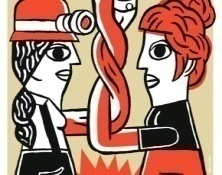 6
Marco Teórico
A pesar del peso histórico de los sindicatos en Argentina, el estudio del vínculo sindicatos - salarios tiene escasos antecedentes de análisis económico cuantitativo. A partir de la literatura, y de las condiciones intrínsecas al mercado laboral, se consideran tres dimensiones de poder sindical:
.
PODER SINDICAL Y DISTRIBUCIÓN SALARIAL |  MAYO DE 2019
[Speaker Notes: Otra característica señalada comúnmente cuando se debate el modelo sindical es el principio conocido como erga omnes que invierte la representación haciendo que el resultado de las negociaciones colectivas homologadas por el Ministerio de Trabajo recaiga sobre todos los trabajadores del universo en cuestión, sin importar si poseen o no afiliación al sindicato (entre otros, Abós, 1989; Vázquez Vialard, 1995; Drolas, 2004; Etala, 2010; Etchemendy et al., 2011). Siguiendo los señalamientos de Battistini y Trajtemberg, este principio de la legislación genera que: [...] el sindicato es relevado de la necesidad de validar permanentemente su representatividad frente a los trabajadores, ya que al contar con la personería gremial es el único que puede negociar, lo cual le traslada inmediatamente la representación del conjunto de trabajadores por los cuales negoció. De este modo, la representación de los trabajadores se ejerce de arriba hacia abajo (Battistini y Trajtemberg, 2014: 7). 

Este principio establece que las disposiciones instituidas en los Convenios se mantienen vigentes aundespués de vencer el período por el cual se celebró el acuerdo. Esta fgura fue abolida en la Reforma laboralde 2000 pero luego reinstaurada en la nueva Ley de 2004.8. A principios de los noventa, las políticas laborales promovieron la negociación de aumentos salarialessolo podían basarse en aumentos de productividad. Asimismo, se fomentó la descentralización de lanegociación colectiva salarios. Para un mayor detalle de la perspectiva histórica y las modifcaciones enla legislación relativa a la negociación colectiva se puede consultar Beccaria y Galin (2002) y Marshally Perelman (2004).9. Durante la década de 1990 la negociación salarial dejó de ser el eje de las negociaciones, y en loscontenidos de las negociaciones pasaron a prevalecer cláusulas de ﬂexibilidad (Trajtemberg et al., 2009).10. Producto del mecanismo de erga et omnes de los convenios, el contenido de la negociación se aplicatanto a los trabajadores sindicalizados como a los no sindicalizados. La tasa de afliación sindical en Argentina se ubica en 37,6% del total de asalariados, siendo la más elevada en América (Hayter y Stoevska,2011). 

Unidad de análisis e indicadores de la conflictividad laboralLa unidad de análisis adoptada es el conflicto colectivo de trabajo, entendiendo por tal la serie deeventos desencadenados a partir de la realización de una acción conflictiva por parte de ungrupo de trabajadores o empleadores con el objeto de alcanzar sus reivindicaciones laborales.Entre otras cosas, esto implica que en un mismo conflicto pueden llevarse a cabo variasacciones conflictivas. Esta definición de la unidad de análisis, que se desprende de lasrecomendaciones de la OIT referidas al “surgimiento de nuevas formas de accionesreivindicativas y la necesidad de que sean abarcadas por las normas estadísticas nacionales einternacionales”, está en línea con la propia práctica administrativa del MTEySS, que atiende a laresolución de un conflicto con independencia de la cantidad de acciones conflictivas suscitadaspor aquel.]
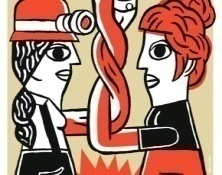 7
Marco Teórico
La literatura relativa a Argentina permite construir la noción tridimensional del poder sindical, la que se combina en aportes al análisis distributivo:
.
PODER SINDICAL Y DISTRIBUCIÓN SALARIAL |  MAYO DE 2019
[Speaker Notes: Otra característica señalada comúnmente cuando se debate el modelo sindical es el principio conocido como erga omnes que invierte la representación haciendo que el resultado de las negociaciones colectivas homologadas por el Ministerio de Trabajo recaiga sobre todos los trabajadores del universo en cuestión, sin importar si poseen o no afiliación al sindicato (entre otros, Abós, 1989; Vázquez Vialard, 1995; Drolas, 2004; Etala, 2010; Etchemendy et al., 2011). Siguiendo los señalamientos de Battistini y Trajtemberg, este principio de la legislación genera que: [...] el sindicato es relevado de la necesidad de validar permanentemente su representatividad frente a los trabajadores, ya que al contar con la personería gremial es el único que puede negociar, lo cual le traslada inmediatamente la representación del conjunto de trabajadores por los cuales negoció. De este modo, la representación de los trabajadores se ejerce de arriba hacia abajo (Battistini y Trajtemberg, 2014: 7). 

Este principio establece que las disposiciones instituidas en los Convenios se mantienen vigentes aundespués de vencer el período por el cual se celebró el acuerdo. Esta fgura fue abolida en la Reforma laboralde 2000 pero luego reinstaurada en la nueva Ley de 2004.8. A principios de los noventa, las políticas laborales promovieron la negociación de aumentos salarialessolo podían basarse en aumentos de productividad. Asimismo, se fomentó la descentralización de lanegociación colectiva salarios. Para un mayor detalle de la perspectiva histórica y las modifcaciones enla legislación relativa a la negociación colectiva se puede consultar Beccaria y Galin (2002) y Marshally Perelman (2004).9. Durante la década de 1990 la negociación salarial dejó de ser el eje de las negociaciones, y en loscontenidos de las negociaciones pasaron a prevalecer cláusulas de ﬂexibilidad (Trajtemberg et al., 2009).10. Producto del mecanismo de erga et omnes de los convenios, el contenido de la negociación se aplicatanto a los trabajadores sindicalizados como a los no sindicalizados. La tasa de afliación sindical en Argentina se ubica en 37,6% del total de asalariados, siendo la más elevada en América (Hayter y Stoevska,2011). 

Unidad de análisis e indicadores de la conflictividad laboralLa unidad de análisis adoptada es el conflicto colectivo de trabajo, entendiendo por tal la serie deeventos desencadenados a partir de la realización de una acción conflictiva por parte de ungrupo de trabajadores o empleadores con el objeto de alcanzar sus reivindicaciones laborales.Entre otras cosas, esto implica que en un mismo conflicto pueden llevarse a cabo variasacciones conflictivas. Esta definición de la unidad de análisis, que se desprende de lasrecomendaciones de la OIT referidas al “surgimiento de nuevas formas de accionesreivindicativas y la necesidad de que sean abarcadas por las normas estadísticas nacionales einternacionales”, está en línea con la propia práctica administrativa del MTEySS, que atiende a laresolución de un conflicto con independencia de la cantidad de acciones conflictivas suscitadaspor aquel. 

***********************************************************
*Biblio Unions Argentina
************************************************************
*Distributivo*****************************
*A MArshall 2002 Transformaciones en el empleo y la intervención sindical en la industria - Efectos sobre la desig W -
 J Pedro Ronconi 2013* Union negotiation and wage inequality in Arg 
*J Alejo L Casanova 2016*NEGOCIACIÓN COLECTIVA Y CAMBIOS DISTRIBUTIVOS EN LOS INGRESOS LABORALES EN ARGENTINA
* L Beccaria A Fernandez D Trajtamberg 2017*Reducción de la desigualdad de las remuneraciones e instituciones laborales: Argentina 2003-2015
J MArtinez Correa C Lombardo B Bentivegna 2018* Convenio Colectivo, Sindicatos y Dispersión Salarial: Evidencia de Argentina
	
Afiliación*************************************
* C Senén Gonzalez D Trajtemberg B Medwid 2010*	Tendencias actuales de la afiliación sindical en Argentina: evidencias de una encuesta a empresas - ETE“
Marshall & Perelman 2008 - Estrategias sindicales de afiliación en Argentina - A Marshall L Perelman 2008   

*NColectiva*************************************
* C MArticorena 2011* Contrapuntos de la negociación colectiva en la industria manufacturera durante el período postconvertibilidad
* H Palomino D Trajtemberg 2006*	Una nueva dinámica de las relaciones laborales y la negociación colectiva en la Argentina
* D Trajtemberg A Pontoni	 - Estructura, dinámica y vigencia del los CCT sectoriales en el ámbito privado 1975-2014
* C Senén Gonzalez B Medwid D Trajtemberg 2011* La negociación colectiva y sus determinantes en la Argentina
	
* Conflicto laboral*****************************
* P Ghigliani 2009* Acerca de los estudios cuantitativos sobre conflictos laborales en Argentina (1973-2009)
reflexiones sobre sus premisas teórico-metodológicas
* F Barrera Insúa 2014* La acción sindical en el conﬂicto salarial de la Argentina post-convertibilidad (2006-2010)
* M Payo Esper 2014* De los conflictos laborales a las huelgas generales. Algunos apuntes para pensar su dinámica 2002-2012 en Argentina
		
* Político**************************************
* S Etchemendy R Colliers 2007* Union Resurgence and Segmented Neocorporatism in Argentina (2003–2007)]
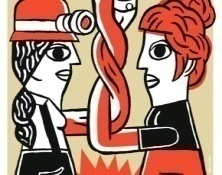 8
Objetivo
Verificar el grado de incidencia de factores constituyentes del poder sindical sobre el nivel y distribución de los salarios de trabajadores argentinos en un período de interés reciente para Argentina.




Los elementos constitutivos del poder sindical en Argentina  - tasa de afiliación, negociaciones colectivas y conflictividad laboral - inciden a favor de una menor desigualdad salarial.
.
Hipótesis
PODER SINDICAL Y DISTRIBUCIÓN SALARIAL |  MAYO DE 2019
[Speaker Notes: Otra característica señalada comúnmente cuando se debate el modelo sindical es el principio conocido como erga omnes que invierte la representación haciendo que el resultado de las negociaciones colectivas homologadas por el Ministerio de Trabajo recaiga sobre todos los trabajadores del universo en cuestión, sin importar si poseen o no afiliación al sindicato (entre otros, Abós, 1989; Vázquez Vialard, 1995; Drolas, 2004; Etala, 2010; Etchemendy et al., 2011). Siguiendo los señalamientos de Battistini y Trajtemberg, este principio de la legislación genera que: [...] el sindicato es relevado de la necesidad de validar permanentemente su representatividad frente a los trabajadores, ya que al contar con la personería gremial es el único que puede negociar, lo cual le traslada inmediatamente la representación del conjunto de trabajadores por los cuales negoció. De este modo, la representación de los trabajadores se ejerce de arriba hacia abajo (Battistini y Trajtemberg, 2014: 7). 

Este principio establece que las disposiciones instituidas en los Convenios se mantienen vigentes aundespués de vencer el período por el cual se celebró el acuerdo. Esta fgura fue abolida en la Reforma laboralde 2000 pero luego reinstaurada en la nueva Ley de 2004.8. A principios de los noventa, las políticas laborales promovieron la negociación de aumentos salarialessolo podían basarse en aumentos de productividad. Asimismo, se fomentó la descentralización de lanegociación colectiva salarios. Para un mayor detalle de la perspectiva histórica y las modifcaciones enla legislación relativa a la negociación colectiva se puede consultar Beccaria y Galin (2002) y Marshally Perelman (2004).9. Durante la década de 1990 la negociación salarial dejó de ser el eje de las negociaciones, y en loscontenidos de las negociaciones pasaron a prevalecer cláusulas de ﬂexibilidad (Trajtemberg et al., 2009).10. Producto del mecanismo de erga et omnes de los convenios, el contenido de la negociación se aplicatanto a los trabajadores sindicalizados como a los no sindicalizados. La tasa de afliación sindical en Argentina se ubica en 37,6% del total de asalariados, siendo la más elevada en América (Hayter y Stoevska,2011). 

Unidad de análisis e indicadores de la conflictividad laboralLa unidad de análisis adoptada es el conflicto colectivo de trabajo, entendiendo por tal la serie deeventos desencadenados a partir de la realización de una acción conflictiva por parte de ungrupo de trabajadores o empleadores con el objeto de alcanzar sus reivindicaciones laborales.Entre otras cosas, esto implica que en un mismo conflicto pueden llevarse a cabo variasacciones conflictivas. Esta definición de la unidad de análisis, que se desprende de lasrecomendaciones de la OIT referidas al “surgimiento de nuevas formas de accionesreivindicativas y la necesidad de que sean abarcadas por las normas estadísticas nacionales einternacionales”, está en línea con la propia práctica administrativa del MTEySS, que atiende a laresolución de un conflicto con independencia de la cantidad de acciones conflictivas suscitadaspor aquel. 

***********************************************************
*Biblio Unions Argentina
************************************************************
*Distributivo*****************************
*A MArshall 2002 Transformaciones en el empleo y la intervención sindical en la industria - Efectos sobre la desig W -
 J Pedro Ronconi 2013* Union negotiation and wage inequality in Arg 
*J Alejo L Casanova 2016*NEGOCIACIÓN COLECTIVA Y CAMBIOS DISTRIBUTIVOS EN LOS INGRESOS LABORALES EN ARGENTINA
* L Beccaria A Fernandez D Trajtamberg 2017*Reducción de la desigualdad de las remuneraciones e instituciones laborales: Argentina 2003-2015
J MArtinez Correa C Lombardo B Bentivegna 2018* Convenio Colectivo, Sindicatos y Dispersión Salarial: Evidencia de Argentina
	
Afiliación*************************************
* C Senén Gonzalez D Trajtemberg B Medwid 2010*	Tendencias actuales de la afiliación sindical en Argentina: evidencias de una encuesta a empresas - ETE“
Marshall & Perelman 2008 - Estrategias sindicales de afiliación en Argentina - A Marshall L Perelman 2008   

*NColectiva*************************************
* C MArticorena 2011* Contrapuntos de la negociación colectiva en la industria manufacturera durante el período postconvertibilidad
* H Palomino D Trajtemberg 2006*	Una nueva dinámica de las relaciones laborales y la negociación colectiva en la Argentina
* D Trajtemberg A Pontoni	 - Estructura, dinámica y vigencia del los CCT sectoriales en el ámbito privado 1975-2014
* C Senén Gonzalez B Medwid D Trajtemberg 2011* La negociación colectiva y sus determinantes en la Argentina
	
* Conflicto laboral*****************************
* P Ghigliani 2009* Acerca de los estudios cuantitativos sobre conflictos laborales en Argentina (1973-2009)
reflexiones sobre sus premisas teórico-metodológicas
* F Barrera Insúa 2014* La acción sindical en el conﬂicto salarial de la Argentina post-convertibilidad (2006-2010)
* M Payo Esper 2014* De los conflictos laborales a las huelgas generales. Algunos apuntes para pensar su dinámica 2002-2012 en Argentina
		
* Político**************************************
* S Etchemendy R Colliers 2007* Union Resurgence and Segmented Neocorporatism in Argentina (2003–2007)]
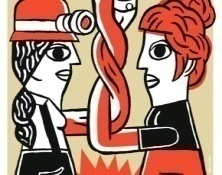 9
Datos y metodología
Se emplean datos de dos fuentes: microdatos de la ENES y datos sectoriales y regionales del MPyT.
.
Se delimitan grupos de trabajadores
Empleo privado
No sectores primarios
No trabajo doméstico
PODER SINDICAL Y DISTRIBUCIÓN SALARIAL |  MAYO DE 2019
[Speaker Notes: Otra característica señalada comúnmente cuando se debate el modelo sindical es el principio conocido como erga omnes que invierte la representación haciendo que el resultado de las negociaciones colectivas homologadas por el Ministerio de Trabajo recaiga sobre todos los trabajadores del universo en cuestión, sin importar si poseen o no afiliación al sindicato (entre otros, Abós, 1989; Vázquez Vialard, 1995; Drolas, 2004; Etala, 2010; Etchemendy et al., 2011). Siguiendo los señalamientos de Battistini y Trajtemberg, este principio de la legislación genera que: [...] el sindicato es relevado de la necesidad de validar permanentemente su representatividad frente a los trabajadores, ya que al contar con la personería gremial es el único que puede negociar, lo cual le traslada inmediatamente la representación del conjunto de trabajadores por los cuales negoció. De este modo, la representación de los trabajadores se ejerce de arriba hacia abajo (Battistini y Trajtemberg, 2014: 7). 

Este principio establece que las disposiciones instituidas en los Convenios se mantienen vigentes aundespués de vencer el período por el cual se celebró el acuerdo. Esta fgura fue abolida en la Reforma laboralde 2000 pero luego reinstaurada en la nueva Ley de 2004.8. A principios de los noventa, las políticas laborales promovieron la negociación de aumentos salarialessolo podían basarse en aumentos de productividad. Asimismo, se fomentó la descentralización de lanegociación colectiva salarios. Para un mayor detalle de la perspectiva histórica y las modifcaciones enla legislación relativa a la negociación colectiva se puede consultar Beccaria y Galin (2002) y Marshally Perelman (2004).9. Durante la década de 1990 la negociación salarial dejó de ser el eje de las negociaciones, y en loscontenidos de las negociaciones pasaron a prevalecer cláusulas de ﬂexibilidad (Trajtemberg et al., 2009).10. Producto del mecanismo de erga et omnes de los convenios, el contenido de la negociación se aplicatanto a los trabajadores sindicalizados como a los no sindicalizados. La tasa de afliación sindical en Argentina se ubica en 37,6% del total de asalariados, siendo la más elevada en América (Hayter y Stoevska,2011). 

Unidad de análisis e indicadores de la conflictividad laboralLa unidad de análisis adoptada es el conflicto colectivo de trabajo, entendiendo por tal la serie deeventos desencadenados a partir de la realización de una acción conflictiva por parte de ungrupo de trabajadores o empleadores con el objeto de alcanzar sus reivindicaciones laborales.Entre otras cosas, esto implica que en un mismo conflicto pueden llevarse a cabo variasacciones conflictivas. Esta definición de la unidad de análisis, que se desprende de lasrecomendaciones de la OIT referidas al “surgimiento de nuevas formas de accionesreivindicativas y la necesidad de que sean abarcadas por las normas estadísticas nacionales einternacionales”, está en línea con la propia práctica administrativa del MTEySS, que atiende a laresolución de un conflicto con independencia de la cantidad de acciones conflictivas suscitadaspor aquel. 

***********************************************************
*Biblio Unions Argentina
************************************************************
*Distributivo*****************************
*A MArshall 2002 Transformaciones en el empleo y la intervención sindical en la industria - Efectos sobre la desig W -
 J Pedro Ronconi 2013* Union negotiation and wage inequality in Arg 
*J Alejo L Casanova 2016*NEGOCIACIÓN COLECTIVA Y CAMBIOS DISTRIBUTIVOS EN LOS INGRESOS LABORALES EN ARGENTINA
* L Beccaria A Fernandez D Trajtamberg 2017*Reducción de la desigualdad de las remuneraciones e instituciones laborales: Argentina 2003-2015
J MArtinez Correa C Lombardo B Bentivegna 2018* Convenio Colectivo, Sindicatos y Dispersión Salarial: Evidencia de Argentina
	
Afiliación*************************************
* C Senén Gonzalez D Trajtemberg B Medwid 2010*	Tendencias actuales de la afiliación sindical en Argentina: evidencias de una encuesta a empresas - ETE“
Marshall & Perelman 2008 - Estrategias sindicales de afiliación en Argentina - A Marshall L Perelman 2008   

*NColectiva*************************************
* C MArticorena 2011* Contrapuntos de la negociación colectiva en la industria manufacturera durante el período postconvertibilidad
* H Palomino D Trajtemberg 2006*	Una nueva dinámica de las relaciones laborales y la negociación colectiva en la Argentina
* D Trajtemberg A Pontoni	 - Estructura, dinámica y vigencia del los CCT sectoriales en el ámbito privado 1975-2014
* C Senén Gonzalez B Medwid D Trajtemberg 2011* La negociación colectiva y sus determinantes en la Argentina
	
* Conflicto laboral*****************************
* P Ghigliani 2009* Acerca de los estudios cuantitativos sobre conflictos laborales en Argentina (1973-2009)
reflexiones sobre sus premisas teórico-metodológicas
* F Barrera Insúa 2014* La acción sindical en el conﬂicto salarial de la Argentina post-convertibilidad (2006-2010)
* M Payo Esper 2014* De los conflictos laborales a las huelgas generales. Algunos apuntes para pensar su dinámica 2002-2012 en Argentina
		
* Político**************************************
* S Etchemendy R Colliers 2007* Union Resurgence and Segmented Neocorporatism in Argentina (2003–2007)]
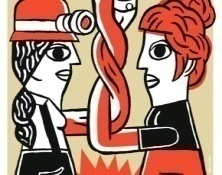 10
Datos y metodología
Ecuaciones de salarios (Mincer, 1974). A partir del principio erga omnes, se relativiza la condición de afiliación como determinante directo en la ecuación de salarios
Regresión de la media condicional | por cuantiles | Inter-cuantiles (Koenker & Bassett, 1978)| con técnica de Bootstrap.
Covariables de interés
cct ¿está Ud. cubierto por un CCT?
afil ¿está Ud. afiliado a un sindicato?
CL por reclamo salarial. De una distribución de cantidad de CL (2013 ó 2012/2013*), se estiman cuartiles. Surgen 4 variables dummy asignados a la rama/región del trabajador:
clnula  (25% más bajo entre los CL registrados en ese período). 
clbaja (entre 26%-50% de la distribución de CL)
clmedia (entre 51%-75% de la distribución de CL)
clalta (25% más alto de la distribución de CL).
Variables de Control: edad, edadsq, educa, tifull, varon, antig15, antig5mas, unicas, sepviu, 8 v. v. dummy rama (8) y región (5)










;PTyE
.
PODER SINDICAL Y DISTRIBUCIÓN SALARIAL |  MAYO DE 2019
[Speaker Notes: Otra característica señalada comúnmente cuando se debate el modelo sindical es el principio conocido como erga omnes que invierte la representación haciendo que el resultado de las negociaciones colectivas homologadas por el Ministerio de Trabajo recaiga sobre todos los trabajadores del universo en cuestión, sin importar si poseen o no afiliación al sindicato (entre otros, Abós, 1989; Vázquez Vialard, 1995; Drolas, 2004; Etala, 2010; Etchemendy et al., 2011). Siguiendo los señalamientos de Battistini y Trajtemberg, este principio de la legislación genera que: [...] el sindicato es relevado de la necesidad de validar permanentemente su representatividad frente a los trabajadores, ya que al contar con la personería gremial es el único que puede negociar, lo cual le traslada inmediatamente la representación del conjunto de trabajadores por los cuales negoció. De este modo, la representación de los trabajadores se ejerce de arriba hacia abajo (Battistini y Trajtemberg, 2014: 7). 

Este principio establece que las disposiciones instituidas en los Convenios se mantienen vigentes aundespués de vencer el período por el cual se celebró el acuerdo. Esta fgura fue abolida en la Reforma laboralde 2000 pero luego reinstaurada en la nueva Ley de 2004.8. A principios de los noventa, las políticas laborales promovieron la negociación de aumentos salarialessolo podían basarse en aumentos de productividad. Asimismo, se fomentó la descentralización de lanegociación colectiva salarios. Para un mayor detalle de la perspectiva histórica y las modifcaciones enla legislación relativa a la negociación colectiva se puede consultar Beccaria y Galin (2002) y Marshally Perelman (2004).9. Durante la década de 1990 la negociación salarial dejó de ser el eje de las negociaciones, y en loscontenidos de las negociaciones pasaron a prevalecer cláusulas de ﬂexibilidad (Trajtemberg et al., 2009).10. Producto del mecanismo de erga et omnes de los convenios, el contenido de la negociación se aplicatanto a los trabajadores sindicalizados como a los no sindicalizados. La tasa de afliación sindical en Argentina se ubica en 37,6% del total de asalariados, siendo la más elevada en América (Hayter y Stoevska,2011). 

Unidad de análisis e indicadores de la conflictividad laboralLa unidad de análisis adoptada es el conflicto colectivo de trabajo, entendiendo por tal la serie deeventos desencadenados a partir de la realización de una acción conflictiva por parte de ungrupo de trabajadores o empleadores con el objeto de alcanzar sus reivindicaciones laborales.Entre otras cosas, esto implica que en un mismo conflicto pueden llevarse a cabo variasacciones conflictivas. Esta definición de la unidad de análisis, que se desprende de lasrecomendaciones de la OIT referidas al “surgimiento de nuevas formas de accionesreivindicativas y la necesidad de que sean abarcadas por las normas estadísticas nacionales einternacionales”, está en línea con la propia práctica administrativa del MTEySS, que atiende a laresolución de un conflicto con independencia de la cantidad de acciones conflictivas suscitadaspor aquel. 

***********************************************************
*Biblio Unions Argentina
************************************************************
*Distributivo*****************************
*A MArshall 2002 Transformaciones en el empleo y la intervención sindical en la industria - Efectos sobre la desig W -
 J Pedro Ronconi 2013* Union negotiation and wage inequality in Arg 
*J Alejo L Casanova 2016*NEGOCIACIÓN COLECTIVA Y CAMBIOS DISTRIBUTIVOS EN LOS INGRESOS LABORALES EN ARGENTINA
* L Beccaria A Fernandez D Trajtamberg 2017*Reducción de la desigualdad de las remuneraciones e instituciones laborales: Argentina 2003-2015
J MArtinez Correa C Lombardo B Bentivegna 2018* Convenio Colectivo, Sindicatos y Dispersión Salarial: Evidencia de Argentina
	
Afiliación*************************************
* C Senén Gonzalez D Trajtemberg B Medwid 2010*	Tendencias actuales de la afiliación sindical en Argentina: evidencias de una encuesta a empresas - ETE“
Marshall & Perelman 2008 - Estrategias sindicales de afiliación en Argentina - A Marshall L Perelman 2008   

*NColectiva*************************************
* C MArticorena 2011* Contrapuntos de la negociación colectiva en la industria manufacturera durante el período postconvertibilidad
* H Palomino D Trajtemberg 2006*	Una nueva dinámica de las relaciones laborales y la negociación colectiva en la Argentina
* D Trajtemberg A Pontoni	 - Estructura, dinámica y vigencia del los CCT sectoriales en el ámbito privado 1975-2014
* C Senén Gonzalez B Medwid D Trajtemberg 2011* La negociación colectiva y sus determinantes en la Argentina
	
* Conflicto laboral*****************************
* P Ghigliani 2009* Acerca de los estudios cuantitativos sobre conflictos laborales en Argentina (1973-2009)
reflexiones sobre sus premisas teórico-metodológicas
* F Barrera Insúa 2014* La acción sindical en el conﬂicto salarial de la Argentina post-convertibilidad (2006-2010)
* M Payo Esper 2014* De los conflictos laborales a las huelgas generales. Algunos apuntes para pensar su dinámica 2002-2012 en Argentina
		
* Político**************************************
* S Etchemendy R Colliers 2007* Union Resurgence and Segmented Neocorporatism in Argentina (2003–2007)]
Resultados
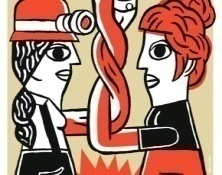 11
M1 FyM: Regresiones inter(qs): cct reduce significativamente la dispersión salarial entre q10-q25-q50-q75
M1 Fem: cct con efectos no significativos.
M1 Masc: ídem FyM
.
Fuente: elaboración propia con datos de ENES-PISAC y DEyRT-MPyT. 
Notas: *** p<0.01, ** p<0.05, * p<0.1 Errores estándar vía Bootstrap. M1 incluye controles por rama (8) y región (9)
[Speaker Notes: Otra característica señalada comúnmente cuando se debate el modelo sindical es el principio conocido como erga omnes que invierte la representación haciendo que el resultado de las negociaciones colectivas homologadas por el Ministerio de Trabajo recaiga sobre todos los trabajadores del universo en cuestión, sin importar si poseen o no afiliación al sindicato (entre otros, Abós, 1989; Vázquez Vialard, 1995; Drolas, 2004; Etala, 2010; Etchemendy et al., 2011). Siguiendo los señalamientos de Battistini y Trajtemberg, este principio de la legislación genera que: [...] el sindicato es relevado de la necesidad de validar permanentemente su representatividad frente a los trabajadores, ya que al contar con la personería gremial es el único que puede negociar, lo cual le traslada inmediatamente la representación del conjunto de trabajadores por los cuales negoció. De este modo, la representación de los trabajadores se ejerce de arriba hacia abajo (Battistini y Trajtemberg, 2014: 7). 

Este principio establece que las disposiciones instituidas en los Convenios se mantienen vigentes aundespués de vencer el período por el cual se celebró el acuerdo. Esta fgura fue abolida en la Reforma laboralde 2000 pero luego reinstaurada en la nueva Ley de 2004.8. A principios de los noventa, las políticas laborales promovieron la negociación de aumentos salarialessolo podían basarse en aumentos de productividad. Asimismo, se fomentó la descentralización de lanegociación colectiva salarios. Para un mayor detalle de la perspectiva histórica y las modifcaciones enla legislación relativa a la negociación colectiva se puede consultar Beccaria y Galin (2002) y Marshally Perelman (2004).9. Durante la década de 1990 la negociación salarial dejó de ser el eje de las negociaciones, y en loscontenidos de las negociaciones pasaron a prevalecer cláusulas de ﬂexibilidad (Trajtemberg et al., 2009).10. Producto del mecanismo de erga et omnes de los convenios, el contenido de la negociación se aplicatanto a los trabajadores sindicalizados como a los no sindicalizados. La tasa de afliación sindical en Argentina se ubica en 37,6% del total de asalariados, siendo la más elevada en América (Hayter y Stoevska,2011). 

Unidad de análisis e indicadores de la conflictividad laboralLa unidad de análisis adoptada es el conflicto colectivo de trabajo, entendiendo por tal la serie deeventos desencadenados a partir de la realización de una acción conflictiva por parte de ungrupo de trabajadores o empleadores con el objeto de alcanzar sus reivindicaciones laborales.Entre otras cosas, esto implica que en un mismo conflicto pueden llevarse a cabo variasacciones conflictivas. Esta definición de la unidad de análisis, que se desprende de lasrecomendaciones de la OIT referidas al “surgimiento de nuevas formas de accionesreivindicativas y la necesidad de que sean abarcadas por las normas estadísticas nacionales einternacionales”, está en línea con la propia práctica administrativa del MTEySS, que atiende a laresolución de un conflicto con independencia de la cantidad de acciones conflictivas suscitadaspor aquel. 

***********************************************************
*Biblio Unions Argentina
************************************************************
*Distributivo*****************************
*A MArshall 2002 Transformaciones en el empleo y la intervención sindical en la industria - Efectos sobre la desig W -
 J Pedro Ronconi 2013* Union negotiation and wage inequality in Arg 
*J Alejo L Casanova 2016*NEGOCIACIÓN COLECTIVA Y CAMBIOS DISTRIBUTIVOS EN LOS INGRESOS LABORALES EN ARGENTINA
* L Beccaria A Fernandez D Trajtamberg 2017*Reducción de la desigualdad de las remuneraciones e instituciones laborales: Argentina 2003-2015
J MArtinez Correa C Lombardo B Bentivegna 2018* Convenio Colectivo, Sindicatos y Dispersión Salarial: Evidencia de Argentina
	
Afiliación*************************************
* C Senén Gonzalez D Trajtemberg B Medwid 2010*	Tendencias actuales de la afiliación sindical en Argentina: evidencias de una encuesta a empresas - ETE“
Marshall & Perelman 2008 - Estrategias sindicales de afiliación en Argentina - A Marshall L Perelman 2008   

*NColectiva*************************************
* C MArticorena 2011* Contrapuntos de la negociación colectiva en la industria manufacturera durante el período postconvertibilidad
* H Palomino D Trajtemberg 2006*	Una nueva dinámica de las relaciones laborales y la negociación colectiva en la Argentina
* D Trajtemberg A Pontoni	 - Estructura, dinámica y vigencia del los CCT sectoriales en el ámbito privado 1975-2014
* C Senén Gonzalez B Medwid D Trajtemberg 2011* La negociación colectiva y sus determinantes en la Argentina
	
* Conflicto laboral*****************************
* P Ghigliani 2009* Acerca de los estudios cuantitativos sobre conflictos laborales en Argentina (1973-2009)
reflexiones sobre sus premisas teórico-metodológicas
* F Barrera Insúa 2014* La acción sindical en el conﬂicto salarial de la Argentina post-convertibilidad (2006-2010)
* M Payo Esper 2014* De los conflictos laborales a las huelgas generales. Algunos apuntes para pensar su dinámica 2002-2012 en Argentina
		
* Político**************************************
* S Etchemendy R Colliers 2007* Union Resurgence and Segmented Neocorporatism in Argentina (2003–2007)]
Resultados
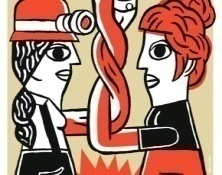 12
M2 FyM: Regresiones inter(qs): cct reduce significativamente la dispersión salarial entre q10-q25-q50-q75
clmedio y clalto: elevan significativamente la dispersión salarial en q50-q90.
M2 Fem: sin evidencia significativa. 
M2 Masc: cct reduce dispersión salarial en q25-q75; clmedio y clalto, ídem FyM
.
Fuente: elaboración propia con datos de ENES-PISAC y DEyRT-MPyT. 
Notas: *** p<0.01, ** p<0.05, * p<0.1 Errores estándar vía Bootstrap. M1 incluye controles por rama (8) y región (9)
[Speaker Notes: Otra característica señalada comúnmente cuando se debate el modelo sindical es el principio conocido como erga omnes que invierte la representación haciendo que el resultado de las negociaciones colectivas homologadas por el Ministerio de Trabajo recaiga sobre todos los trabajadores del universo en cuestión, sin importar si poseen o no afiliación al sindicato (entre otros, Abós, 1989; Vázquez Vialard, 1995; Drolas, 2004; Etala, 2010; Etchemendy et al., 2011). Siguiendo los señalamientos de Battistini y Trajtemberg, este principio de la legislación genera que: [...] el sindicato es relevado de la necesidad de validar permanentemente su representatividad frente a los trabajadores, ya que al contar con la personería gremial es el único que puede negociar, lo cual le traslada inmediatamente la representación del conjunto de trabajadores por los cuales negoció. De este modo, la representación de los trabajadores se ejerce de arriba hacia abajo (Battistini y Trajtemberg, 2014: 7). 

Este principio establece que las disposiciones instituidas en los Convenios se mantienen vigentes aundespués de vencer el período por el cual se celebró el acuerdo. Esta fgura fue abolida en la Reforma laboralde 2000 pero luego reinstaurada en la nueva Ley de 2004.8. A principios de los noventa, las políticas laborales promovieron la negociación de aumentos salarialessolo podían basarse en aumentos de productividad. Asimismo, se fomentó la descentralización de lanegociación colectiva salarios. Para un mayor detalle de la perspectiva histórica y las modifcaciones enla legislación relativa a la negociación colectiva se puede consultar Beccaria y Galin (2002) y Marshally Perelman (2004).9. Durante la década de 1990 la negociación salarial dejó de ser el eje de las negociaciones, y en loscontenidos de las negociaciones pasaron a prevalecer cláusulas de ﬂexibilidad (Trajtemberg et al., 2009).10. Producto del mecanismo de erga et omnes de los convenios, el contenido de la negociación se aplicatanto a los trabajadores sindicalizados como a los no sindicalizados. La tasa de afliación sindical en Argentina se ubica en 37,6% del total de asalariados, siendo la más elevada en América (Hayter y Stoevska,2011). 

Unidad de análisis e indicadores de la conflictividad laboralLa unidad de análisis adoptada es el conflicto colectivo de trabajo, entendiendo por tal la serie deeventos desencadenados a partir de la realización de una acción conflictiva por parte de ungrupo de trabajadores o empleadores con el objeto de alcanzar sus reivindicaciones laborales.Entre otras cosas, esto implica que en un mismo conflicto pueden llevarse a cabo variasacciones conflictivas. Esta definición de la unidad de análisis, que se desprende de lasrecomendaciones de la OIT referidas al “surgimiento de nuevas formas de accionesreivindicativas y la necesidad de que sean abarcadas por las normas estadísticas nacionales einternacionales”, está en línea con la propia práctica administrativa del MTEySS, que atiende a laresolución de un conflicto con independencia de la cantidad de acciones conflictivas suscitadaspor aquel. 

***********************************************************
*Biblio Unions Argentina
************************************************************
*Distributivo*****************************
*A MArshall 2002 Transformaciones en el empleo y la intervención sindical en la industria - Efectos sobre la desig W -
 J Pedro Ronconi 2013* Union negotiation and wage inequality in Arg 
*J Alejo L Casanova 2016*NEGOCIACIÓN COLECTIVA Y CAMBIOS DISTRIBUTIVOS EN LOS INGRESOS LABORALES EN ARGENTINA
* L Beccaria A Fernandez D Trajtamberg 2017*Reducción de la desigualdad de las remuneraciones e instituciones laborales: Argentina 2003-2015
J MArtinez Correa C Lombardo B Bentivegna 2018* Convenio Colectivo, Sindicatos y Dispersión Salarial: Evidencia de Argentina
	
Afiliación*************************************
* C Senén Gonzalez D Trajtemberg B Medwid 2010*	Tendencias actuales de la afiliación sindical en Argentina: evidencias de una encuesta a empresas - ETE“
Marshall & Perelman 2008 - Estrategias sindicales de afiliación en Argentina - A Marshall L Perelman 2008   

*NColectiva*************************************
* C MArticorena 2011* Contrapuntos de la negociación colectiva en la industria manufacturera durante el período postconvertibilidad
* H Palomino D Trajtemberg 2006*	Una nueva dinámica de las relaciones laborales y la negociación colectiva en la Argentina
* D Trajtemberg A Pontoni	 - Estructura, dinámica y vigencia del los CCT sectoriales en el ámbito privado 1975-2014
* C Senén Gonzalez B Medwid D Trajtemberg 2011* La negociación colectiva y sus determinantes en la Argentina
	
* Conflicto laboral*****************************
* P Ghigliani 2009* Acerca de los estudios cuantitativos sobre conflictos laborales en Argentina (1973-2009)
reflexiones sobre sus premisas teórico-metodológicas
* F Barrera Insúa 2014* La acción sindical en el conﬂicto salarial de la Argentina post-convertibilidad (2006-2010)
* M Payo Esper 2014* De los conflictos laborales a las huelgas generales. Algunos apuntes para pensar su dinámica 2002-2012 en Argentina
		
* Político**************************************
* S Etchemendy R Colliers 2007* Union Resurgence and Segmented Neocorporatism in Argentina (2003–2007)]
Resultados
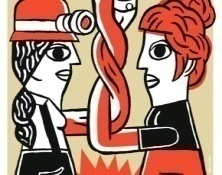 13
M3 FyM: Regresiones inter(qs): cct reduce signif. dispersión w entre q10-q25-q50-q75
clmedio y clalto: elevan signif. la dispersión w en q50-q90.
M3 Fem: sin evidencia significativa. 
M3 Masc: cct reduce dispersión salarial en q25-q75; clmedio y clalto elevan signif. dispersión w en q50-q90 y q10-q90(*)
.
Fuente: elaboración propia con datos de ENES-PISAC y DEyRT-MPyT. 
Notas: *** p<0.01, ** p<0.05, * p<0.1 Errores estándar vía Bootstrap. M1 incluye controles por rama (8) y región (9)
[Speaker Notes: Otra característica señalada comúnmente cuando se debate el modelo sindical es el principio conocido como erga omnes que invierte la representación haciendo que el resultado de las negociaciones colectivas homologadas por el Ministerio de Trabajo recaiga sobre todos los trabajadores del universo en cuestión, sin importar si poseen o no afiliación al sindicato (entre otros, Abós, 1989; Vázquez Vialard, 1995; Drolas, 2004; Etala, 2010; Etchemendy et al., 2011). Siguiendo los señalamientos de Battistini y Trajtemberg, este principio de la legislación genera que: [...] el sindicato es relevado de la necesidad de validar permanentemente su representatividad frente a los trabajadores, ya que al contar con la personería gremial es el único que puede negociar, lo cual le traslada inmediatamente la representación del conjunto de trabajadores por los cuales negoció. De este modo, la representación de los trabajadores se ejerce de arriba hacia abajo (Battistini y Trajtemberg, 2014: 7). 

Este principio establece que las disposiciones instituidas en los Convenios se mantienen vigentes aundespués de vencer el período por el cual se celebró el acuerdo. Esta fgura fue abolida en la Reforma laboralde 2000 pero luego reinstaurada en la nueva Ley de 2004.8. A principios de los noventa, las políticas laborales promovieron la negociación de aumentos salarialessolo podían basarse en aumentos de productividad. Asimismo, se fomentó la descentralización de lanegociación colectiva salarios. Para un mayor detalle de la perspectiva histórica y las modifcaciones enla legislación relativa a la negociación colectiva se puede consultar Beccaria y Galin (2002) y Marshally Perelman (2004).9. Durante la década de 1990 la negociación salarial dejó de ser el eje de las negociaciones, y en loscontenidos de las negociaciones pasaron a prevalecer cláusulas de ﬂexibilidad (Trajtemberg et al., 2009).10. Producto del mecanismo de erga et omnes de los convenios, el contenido de la negociación se aplicatanto a los trabajadores sindicalizados como a los no sindicalizados. La tasa de afliación sindical en Argentina se ubica en 37,6% del total de asalariados, siendo la más elevada en América (Hayter y Stoevska,2011). 

Unidad de análisis e indicadores de la conflictividad laboralLa unidad de análisis adoptada es el conflicto colectivo de trabajo, entendiendo por tal la serie deeventos desencadenados a partir de la realización de una acción conflictiva por parte de ungrupo de trabajadores o empleadores con el objeto de alcanzar sus reivindicaciones laborales.Entre otras cosas, esto implica que en un mismo conflicto pueden llevarse a cabo variasacciones conflictivas. Esta definición de la unidad de análisis, que se desprende de lasrecomendaciones de la OIT referidas al “surgimiento de nuevas formas de accionesreivindicativas y la necesidad de que sean abarcadas por las normas estadísticas nacionales einternacionales”, está en línea con la propia práctica administrativa del MTEySS, que atiende a laresolución de un conflicto con independencia de la cantidad de acciones conflictivas suscitadaspor aquel. 

***********************************************************
*Biblio Unions Argentina
************************************************************
*Distributivo*****************************
*A MArshall 2002 Transformaciones en el empleo y la intervención sindical en la industria - Efectos sobre la desig W -
 J Pedro Ronconi 2013* Union negotiation and wage inequality in Arg 
*J Alejo L Casanova 2016*NEGOCIACIÓN COLECTIVA Y CAMBIOS DISTRIBUTIVOS EN LOS INGRESOS LABORALES EN ARGENTINA
* L Beccaria A Fernandez D Trajtamberg 2017*Reducción de la desigualdad de las remuneraciones e instituciones laborales: Argentina 2003-2015
J MArtinez Correa C Lombardo B Bentivegna 2018* Convenio Colectivo, Sindicatos y Dispersión Salarial: Evidencia de Argentina
	
Afiliación*************************************
* C Senén Gonzalez D Trajtemberg B Medwid 2010*	Tendencias actuales de la afiliación sindical en Argentina: evidencias de una encuesta a empresas - ETE“
Marshall & Perelman 2008 - Estrategias sindicales de afiliación en Argentina - A Marshall L Perelman 2008   

*NColectiva*************************************
* C MArticorena 2011* Contrapuntos de la negociación colectiva en la industria manufacturera durante el período postconvertibilidad
* H Palomino D Trajtemberg 2006*	Una nueva dinámica de las relaciones laborales y la negociación colectiva en la Argentina
* D Trajtemberg A Pontoni	 - Estructura, dinámica y vigencia del los CCT sectoriales en el ámbito privado 1975-2014
* C Senén Gonzalez B Medwid D Trajtemberg 2011* La negociación colectiva y sus determinantes en la Argentina
	
* Conflicto laboral*****************************
* P Ghigliani 2009* Acerca de los estudios cuantitativos sobre conflictos laborales en Argentina (1973-2009)
reflexiones sobre sus premisas teórico-metodológicas
* F Barrera Insúa 2014* La acción sindical en el conﬂicto salarial de la Argentina post-convertibilidad (2006-2010)
* M Payo Esper 2014* De los conflictos laborales a las huelgas generales. Algunos apuntes para pensar su dinámica 2002-2012 en Argentina
		
* Político**************************************
* S Etchemendy R Colliers 2007* Union Resurgence and Segmented Neocorporatism in Argentina (2003–2007)]
Resultados
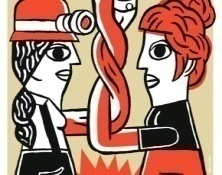 14
M4 FyM: Regresiones inter(qs): cct reduce signif. dispersión w entre q25 y q75
Afil: reduce signif. Dispersión w en q10-q90 y q10-q50
clmedio y clalto: elevan signif. la dispersión w en q50-q90.
M4 Fem: cct reduce dispersión w en q25-q75, sin efecto en afil/cl.
M4 Masc: cct reduce dispersión salarial en q25-q75; reduce dispersión w en q10-q50; clmedio y clalto elevan signif. dispersión w en q50-q90 y q10-q90(*)
.
Fuente: elaboración propia con datos de ENES-PISAC y DEyRT-MPyT. 
Notas: *** p<0.01, ** p<0.05, * p<0.1 Errores estándar vía Bootstrap. M1 incluye controles por rama (8) y región (9)
[Speaker Notes: Otra característica señalada comúnmente cuando se debate el modelo sindical es el principio conocido como erga omnes que invierte la representación haciendo que el resultado de las negociaciones colectivas homologadas por el Ministerio de Trabajo recaiga sobre todos los trabajadores del universo en cuestión, sin importar si poseen o no afiliación al sindicato (entre otros, Abós, 1989; Vázquez Vialard, 1995; Drolas, 2004; Etala, 2010; Etchemendy et al., 2011). Siguiendo los señalamientos de Battistini y Trajtemberg, este principio de la legislación genera que: [...] el sindicato es relevado de la necesidad de validar permanentemente su representatividad frente a los trabajadores, ya que al contar con la personería gremial es el único que puede negociar, lo cual le traslada inmediatamente la representación del conjunto de trabajadores por los cuales negoció. De este modo, la representación de los trabajadores se ejerce de arriba hacia abajo (Battistini y Trajtemberg, 2014: 7). 

Este principio establece que las disposiciones instituidas en los Convenios se mantienen vigentes aundespués de vencer el período por el cual se celebró el acuerdo. Esta fgura fue abolida en la Reforma laboralde 2000 pero luego reinstaurada en la nueva Ley de 2004.8. A principios de los noventa, las políticas laborales promovieron la negociación de aumentos salarialessolo podían basarse en aumentos de productividad. Asimismo, se fomentó la descentralización de lanegociación colectiva salarios. Para un mayor detalle de la perspectiva histórica y las modifcaciones enla legislación relativa a la negociación colectiva se puede consultar Beccaria y Galin (2002) y Marshally Perelman (2004).9. Durante la década de 1990 la negociación salarial dejó de ser el eje de las negociaciones, y en loscontenidos de las negociaciones pasaron a prevalecer cláusulas de ﬂexibilidad (Trajtemberg et al., 2009).10. Producto del mecanismo de erga et omnes de los convenios, el contenido de la negociación se aplicatanto a los trabajadores sindicalizados como a los no sindicalizados. La tasa de afliación sindical en Argentina se ubica en 37,6% del total de asalariados, siendo la más elevada en América (Hayter y Stoevska,2011). 

Unidad de análisis e indicadores de la conflictividad laboralLa unidad de análisis adoptada es el conflicto colectivo de trabajo, entendiendo por tal la serie deeventos desencadenados a partir de la realización de una acción conflictiva por parte de ungrupo de trabajadores o empleadores con el objeto de alcanzar sus reivindicaciones laborales.Entre otras cosas, esto implica que en un mismo conflicto pueden llevarse a cabo variasacciones conflictivas. Esta definición de la unidad de análisis, que se desprende de lasrecomendaciones de la OIT referidas al “surgimiento de nuevas formas de accionesreivindicativas y la necesidad de que sean abarcadas por las normas estadísticas nacionales einternacionales”, está en línea con la propia práctica administrativa del MTEySS, que atiende a laresolución de un conflicto con independencia de la cantidad de acciones conflictivas suscitadaspor aquel. 

***********************************************************
*Biblio Unions Argentina
************************************************************
*Distributivo*****************************
*A MArshall 2002 Transformaciones en el empleo y la intervención sindical en la industria - Efectos sobre la desig W -
 J Pedro Ronconi 2013* Union negotiation and wage inequality in Arg 
*J Alejo L Casanova 2016*NEGOCIACIÓN COLECTIVA Y CAMBIOS DISTRIBUTIVOS EN LOS INGRESOS LABORALES EN ARGENTINA
* L Beccaria A Fernandez D Trajtamberg 2017*Reducción de la desigualdad de las remuneraciones e instituciones laborales: Argentina 2003-2015
J MArtinez Correa C Lombardo B Bentivegna 2018* Convenio Colectivo, Sindicatos y Dispersión Salarial: Evidencia de Argentina
	
Afiliación*************************************
* C Senén Gonzalez D Trajtemberg B Medwid 2010*	Tendencias actuales de la afiliación sindical en Argentina: evidencias de una encuesta a empresas - ETE“
Marshall & Perelman 2008 - Estrategias sindicales de afiliación en Argentina - A Marshall L Perelman 2008   

*NColectiva*************************************
* C MArticorena 2011* Contrapuntos de la negociación colectiva en la industria manufacturera durante el período postconvertibilidad
* H Palomino D Trajtemberg 2006*	Una nueva dinámica de las relaciones laborales y la negociación colectiva en la Argentina
* D Trajtemberg A Pontoni	 - Estructura, dinámica y vigencia del los CCT sectoriales en el ámbito privado 1975-2014
* C Senén Gonzalez B Medwid D Trajtemberg 2011* La negociación colectiva y sus determinantes en la Argentina
	
* Conflicto laboral*****************************
* P Ghigliani 2009* Acerca de los estudios cuantitativos sobre conflictos laborales en Argentina (1973-2009)
reflexiones sobre sus premisas teórico-metodológicas
* F Barrera Insúa 2014* La acción sindical en el conﬂicto salarial de la Argentina post-convertibilidad (2006-2010)
* M Payo Esper 2014* De los conflictos laborales a las huelgas generales. Algunos apuntes para pensar su dinámica 2002-2012 en Argentina
		
* Político**************************************
* S Etchemendy R Colliers 2007* Union Resurgence and Segmented Neocorporatism in Argentina (2003–2007)]
Resultados
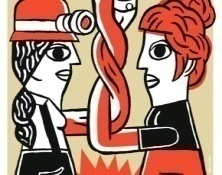 15
M5 FyM: Regresiones inter(qs): cct reduce signif. dispersión w entre q25 y q75
Afil: reduce signif. Dispersión w en q10-q90 y q10-q50
clmedio y clalto: elevan signif. la dispersión w en q50-q90.
M5 Fem: sin evidencia signif.
M5 Masc: cct reduce dispersión salarial en q25-q75(*); reduce dispersión w en q10-q50; clmedio y clalto elevan signif. dispersión w en q50-q90.
.
Fuente: elaboración propia con datos de ENES-PISAC y DEyRT-MPyT. 
Notas: *** p<0.01, ** p<0.05, * p<0.1 Errores estándar vía Bootstrap. M1 incluye controles por rama (8) y región (9)
[Speaker Notes: Otra característica señalada comúnmente cuando se debate el modelo sindical es el principio conocido como erga omnes que invierte la representación haciendo que el resultado de las negociaciones colectivas homologadas por el Ministerio de Trabajo recaiga sobre todos los trabajadores del universo en cuestión, sin importar si poseen o no afiliación al sindicato (entre otros, Abós, 1989; Vázquez Vialard, 1995; Drolas, 2004; Etala, 2010; Etchemendy et al., 2011). Siguiendo los señalamientos de Battistini y Trajtemberg, este principio de la legislación genera que: [...] el sindicato es relevado de la necesidad de validar permanentemente su representatividad frente a los trabajadores, ya que al contar con la personería gremial es el único que puede negociar, lo cual le traslada inmediatamente la representación del conjunto de trabajadores por los cuales negoció. De este modo, la representación de los trabajadores se ejerce de arriba hacia abajo (Battistini y Trajtemberg, 2014: 7). 

Este principio establece que las disposiciones instituidas en los Convenios se mantienen vigentes aundespués de vencer el período por el cual se celebró el acuerdo. Esta fgura fue abolida en la Reforma laboralde 2000 pero luego reinstaurada en la nueva Ley de 2004.8. A principios de los noventa, las políticas laborales promovieron la negociación de aumentos salarialessolo podían basarse en aumentos de productividad. Asimismo, se fomentó la descentralización de lanegociación colectiva salarios. Para un mayor detalle de la perspectiva histórica y las modifcaciones enla legislación relativa a la negociación colectiva se puede consultar Beccaria y Galin (2002) y Marshally Perelman (2004).9. Durante la década de 1990 la negociación salarial dejó de ser el eje de las negociaciones, y en loscontenidos de las negociaciones pasaron a prevalecer cláusulas de ﬂexibilidad (Trajtemberg et al., 2009).10. Producto del mecanismo de erga et omnes de los convenios, el contenido de la negociación se aplicatanto a los trabajadores sindicalizados como a los no sindicalizados. La tasa de afliación sindical en Argentina se ubica en 37,6% del total de asalariados, siendo la más elevada en América (Hayter y Stoevska,2011). 

Unidad de análisis e indicadores de la conflictividad laboralLa unidad de análisis adoptada es el conflicto colectivo de trabajo, entendiendo por tal la serie deeventos desencadenados a partir de la realización de una acción conflictiva por parte de ungrupo de trabajadores o empleadores con el objeto de alcanzar sus reivindicaciones laborales.Entre otras cosas, esto implica que en un mismo conflicto pueden llevarse a cabo variasacciones conflictivas. Esta definición de la unidad de análisis, que se desprende de lasrecomendaciones de la OIT referidas al “surgimiento de nuevas formas de accionesreivindicativas y la necesidad de que sean abarcadas por las normas estadísticas nacionales einternacionales”, está en línea con la propia práctica administrativa del MTEySS, que atiende a laresolución de un conflicto con independencia de la cantidad de acciones conflictivas suscitadaspor aquel. 

***********************************************************
*Biblio Unions Argentina
************************************************************
*Distributivo*****************************
*A MArshall 2002 Transformaciones en el empleo y la intervención sindical en la industria - Efectos sobre la desig W -
 J Pedro Ronconi 2013* Union negotiation and wage inequality in Arg 
*J Alejo L Casanova 2016*NEGOCIACIÓN COLECTIVA Y CAMBIOS DISTRIBUTIVOS EN LOS INGRESOS LABORALES EN ARGENTINA
* L Beccaria A Fernandez D Trajtamberg 2017*Reducción de la desigualdad de las remuneraciones e instituciones laborales: Argentina 2003-2015
J MArtinez Correa C Lombardo B Bentivegna 2018* Convenio Colectivo, Sindicatos y Dispersión Salarial: Evidencia de Argentina
	
Afiliación*************************************
* C Senén Gonzalez D Trajtemberg B Medwid 2010*	Tendencias actuales de la afiliación sindical en Argentina: evidencias de una encuesta a empresas - ETE“
Marshall & Perelman 2008 - Estrategias sindicales de afiliación en Argentina - A Marshall L Perelman 2008   

*NColectiva*************************************
* C MArticorena 2011* Contrapuntos de la negociación colectiva en la industria manufacturera durante el período postconvertibilidad
* H Palomino D Trajtemberg 2006*	Una nueva dinámica de las relaciones laborales y la negociación colectiva en la Argentina
* D Trajtemberg A Pontoni	 - Estructura, dinámica y vigencia del los CCT sectoriales en el ámbito privado 1975-2014
* C Senén Gonzalez B Medwid D Trajtemberg 2011* La negociación colectiva y sus determinantes en la Argentina
	
* Conflicto laboral*****************************
* P Ghigliani 2009* Acerca de los estudios cuantitativos sobre conflictos laborales en Argentina (1973-2009)
reflexiones sobre sus premisas teórico-metodológicas
* F Barrera Insúa 2014* La acción sindical en el conﬂicto salarial de la Argentina post-convertibilidad (2006-2010)
* M Payo Esper 2014* De los conflictos laborales a las huelgas generales. Algunos apuntes para pensar su dinámica 2002-2012 en Argentina
		
* Político**************************************
* S Etchemendy R Colliers 2007* Union Resurgence and Segmented Neocorporatism in Argentina (2003–2007)]
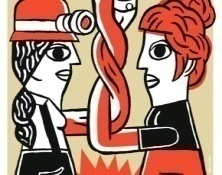 16
Comentarios finales
La definición de poder sindical debe suscribirse a la realidad de cada país o región, dado el carácter institucional propio de cada jurisdicción que adquieren los sindicatos y sus políticas y la heterogeneidad que expresan las relaciones laborales.

No obstante erga omnen, la tasa de afiliación podría validarse como indicador alternativo dada la identificación directa y por aquellos trabajadores no cubiertos por convenio. 

Resultados confirman evidencia anterior sobre ARG respecto a CCT: efecto igualador por el impacto más fuerte en cuantiles más bajos. En Afiliación, evidencia similar.

CL en niveles. CL baja  no reporta efectos significativos. CL media y alta con efectos en la cola de la distribución salarial. En sectores/regiones con registros de mayores conflictos, los salarios son mayores (ejm., financiero, transporte y comunicaciones, ref. petróleo). La CL media/alta aparece mejorando los salarios más altos del sector privado, actuando para una mayor desigualdad. Primera evidencia de cuantificación de efectos de CL sobre el salario (en ARG).
.
PODER SINDICAL Y DISTRIBUCIÓN SALARIAL |  MAYO DE 2019
[Speaker Notes: Otra característica señalada comúnmente cuando se debate el modelo sindical es el principio conocido como erga omnes que invierte la representación haciendo que el resultado de las negociaciones colectivas homologadas por el Ministerio de Trabajo recaiga sobre todos los trabajadores del universo en cuestión, sin importar si poseen o no afiliación al sindicato (entre otros, Abós, 1989; Vázquez Vialard, 1995; Drolas, 2004; Etala, 2010; Etchemendy et al., 2011). Siguiendo los señalamientos de Battistini y Trajtemberg, este principio de la legislación genera que: [...] el sindicato es relevado de la necesidad de validar permanentemente su representatividad frente a los trabajadores, ya que al contar con la personería gremial es el único que puede negociar, lo cual le traslada inmediatamente la representación del conjunto de trabajadores por los cuales negoció. De este modo, la representación de los trabajadores se ejerce de arriba hacia abajo (Battistini y Trajtemberg, 2014: 7). 

Este principio establece que las disposiciones instituidas en los Convenios se mantienen vigentes aundespués de vencer el período por el cual se celebró el acuerdo. Esta fgura fue abolida en la Reforma laboralde 2000 pero luego reinstaurada en la nueva Ley de 2004.8. A principios de los noventa, las políticas laborales promovieron la negociación de aumentos salarialessolo podían basarse en aumentos de productividad. Asimismo, se fomentó la descentralización de lanegociación colectiva salarios. Para un mayor detalle de la perspectiva histórica y las modifcaciones enla legislación relativa a la negociación colectiva se puede consultar Beccaria y Galin (2002) y Marshally Perelman (2004).9. Durante la década de 1990 la negociación salarial dejó de ser el eje de las negociaciones, y en loscontenidos de las negociaciones pasaron a prevalecer cláusulas de ﬂexibilidad (Trajtemberg et al., 2009).10. Producto del mecanismo de erga et omnes de los convenios, el contenido de la negociación se aplicatanto a los trabajadores sindicalizados como a los no sindicalizados. La tasa de afliación sindical en Argentina se ubica en 37,6% del total de asalariados, siendo la más elevada en América (Hayter y Stoevska,2011). 

Unidad de análisis e indicadores de la conflictividad laboralLa unidad de análisis adoptada es el conflicto colectivo de trabajo, entendiendo por tal la serie deeventos desencadenados a partir de la realización de una acción conflictiva por parte de ungrupo de trabajadores o empleadores con el objeto de alcanzar sus reivindicaciones laborales.Entre otras cosas, esto implica que en un mismo conflicto pueden llevarse a cabo variasacciones conflictivas. Esta definición de la unidad de análisis, que se desprende de lasrecomendaciones de la OIT referidas al “surgimiento de nuevas formas de accionesreivindicativas y la necesidad de que sean abarcadas por las normas estadísticas nacionales einternacionales”, está en línea con la propia práctica administrativa del MTEySS, que atiende a laresolución de un conflicto con independencia de la cantidad de acciones conflictivas suscitadaspor aquel. 

***********************************************************
*Biblio Unions Argentina
************************************************************
*Distributivo*****************************
*A MArshall 2002 Transformaciones en el empleo y la intervención sindical en la industria - Efectos sobre la desig W -
 J Pedro Ronconi 2013* Union negotiation and wage inequality in Arg 
*J Alejo L Casanova 2016*NEGOCIACIÓN COLECTIVA Y CAMBIOS DISTRIBUTIVOS EN LOS INGRESOS LABORALES EN ARGENTINA
* L Beccaria A Fernandez D Trajtamberg 2017*Reducción de la desigualdad de las remuneraciones e instituciones laborales: Argentina 2003-2015
J MArtinez Correa C Lombardo B Bentivegna 2018* Convenio Colectivo, Sindicatos y Dispersión Salarial: Evidencia de Argentina
	
Afiliación*************************************
* C Senén Gonzalez D Trajtemberg B Medwid 2010*	Tendencias actuales de la afiliación sindical en Argentina: evidencias de una encuesta a empresas - ETE“
Marshall & Perelman 2008 - Estrategias sindicales de afiliación en Argentina - A Marshall L Perelman 2008   

*NColectiva*************************************
* C MArticorena 2011* Contrapuntos de la negociación colectiva en la industria manufacturera durante el período postconvertibilidad
* H Palomino D Trajtemberg 2006*	Una nueva dinámica de las relaciones laborales y la negociación colectiva en la Argentina
* D Trajtemberg A Pontoni	 - Estructura, dinámica y vigencia del los CCT sectoriales en el ámbito privado 1975-2014
* C Senén Gonzalez B Medwid D Trajtemberg 2011* La negociación colectiva y sus determinantes en la Argentina
	
* Conflicto laboral*****************************
* P Ghigliani 2009* Acerca de los estudios cuantitativos sobre conflictos laborales en Argentina (1973-2009)
reflexiones sobre sus premisas teórico-metodológicas
* F Barrera Insúa 2014* La acción sindical en el conﬂicto salarial de la Argentina post-convertibilidad (2006-2010)
* M Payo Esper 2014* De los conflictos laborales a las huelgas generales. Algunos apuntes para pensar su dinámica 2002-2012 en Argentina
		
* Político**************************************
* S Etchemendy R Colliers 2007* Union Resurgence and Segmented Neocorporatism in Argentina (2003–2007)]
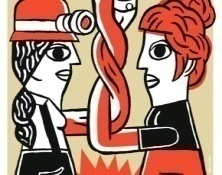 17
Comentarios finales
Resultados en trabajadores masculinos claramente traccionan los resultados en toda la muestra. Casi el doble número de observaciones (efecto participación) mayor significación estadística.
Corolario preliminar: hoy en día tal como está configurado el mundo sindical en ARG, los resultados indican efectos contrapuestos entre las NC (y alternativamente la sindicalización/afiliación), que reportan mejoras en la distribución salarial, y los CL, con evidencia de efectos hacia mayor desigualdad intra grupo.
Limitaciones y lìneas de mejora:  Regresión por cuantiles condicionados (sin embargo, los resultados se condicen con Martinez Correa et al. (2018), usando descomposición RIF). Potenciales sesgos de endogeneidad a revisar (alternativa: Qreg con IV), posible sesgo por variables omitidas (alto valor de la constante). Identificar interacciones entre variables, alternativas para medir CL con datos disponibles,  indagar sobre sesgo de selección por trabajador con/sin cobertura y sobre diferencias por género.
.
PODER SINDICAL Y DISTRIBUCIÓN SALARIAL |  MAYO DE 2019
[Speaker Notes: Otra característica señalada comúnmente cuando se debate el modelo sindical es el principio conocido como erga omnes que invierte la representación haciendo que el resultado de las negociaciones colectivas homologadas por el Ministerio de Trabajo recaiga sobre todos los trabajadores del universo en cuestión, sin importar si poseen o no afiliación al sindicato (entre otros, Abós, 1989; Vázquez Vialard, 1995; Drolas, 2004; Etala, 2010; Etchemendy et al., 2011). Siguiendo los señalamientos de Battistini y Trajtemberg, este principio de la legislación genera que: [...] el sindicato es relevado de la necesidad de validar permanentemente su representatividad frente a los trabajadores, ya que al contar con la personería gremial es el único que puede negociar, lo cual le traslada inmediatamente la representación del conjunto de trabajadores por los cuales negoció. De este modo, la representación de los trabajadores se ejerce de arriba hacia abajo (Battistini y Trajtemberg, 2014: 7). 

Este principio establece que las disposiciones instituidas en los Convenios se mantienen vigentes aundespués de vencer el período por el cual se celebró el acuerdo. Esta fgura fue abolida en la Reforma laboralde 2000 pero luego reinstaurada en la nueva Ley de 2004.8. A principios de los noventa, las políticas laborales promovieron la negociación de aumentos salarialessolo podían basarse en aumentos de productividad. Asimismo, se fomentó la descentralización de lanegociación colectiva salarios. Para un mayor detalle de la perspectiva histórica y las modifcaciones enla legislación relativa a la negociación colectiva se puede consultar Beccaria y Galin (2002) y Marshally Perelman (2004).9. Durante la década de 1990 la negociación salarial dejó de ser el eje de las negociaciones, y en loscontenidos de las negociaciones pasaron a prevalecer cláusulas de ﬂexibilidad (Trajtemberg et al., 2009).10. Producto del mecanismo de erga et omnes de los convenios, el contenido de la negociación se aplicatanto a los trabajadores sindicalizados como a los no sindicalizados. La tasa de afliación sindical en Argentina se ubica en 37,6% del total de asalariados, siendo la más elevada en América (Hayter y Stoevska,2011). 

Unidad de análisis e indicadores de la conflictividad laboralLa unidad de análisis adoptada es el conflicto colectivo de trabajo, entendiendo por tal la serie deeventos desencadenados a partir de la realización de una acción conflictiva por parte de ungrupo de trabajadores o empleadores con el objeto de alcanzar sus reivindicaciones laborales.Entre otras cosas, esto implica que en un mismo conflicto pueden llevarse a cabo variasacciones conflictivas. Esta definición de la unidad de análisis, que se desprende de lasrecomendaciones de la OIT referidas al “surgimiento de nuevas formas de accionesreivindicativas y la necesidad de que sean abarcadas por las normas estadísticas nacionales einternacionales”, está en línea con la propia práctica administrativa del MTEySS, que atiende a laresolución de un conflicto con independencia de la cantidad de acciones conflictivas suscitadaspor aquel. 

***********************************************************
*Biblio Unions Argentina
************************************************************
*Distributivo*****************************
*A MArshall 2002 Transformaciones en el empleo y la intervención sindical en la industria - Efectos sobre la desig W -
 J Pedro Ronconi 2013* Union negotiation and wage inequality in Arg 
*J Alejo L Casanova 2016*NEGOCIACIÓN COLECTIVA Y CAMBIOS DISTRIBUTIVOS EN LOS INGRESOS LABORALES EN ARGENTINA
* L Beccaria A Fernandez D Trajtamberg 2017*Reducción de la desigualdad de las remuneraciones e instituciones laborales: Argentina 2003-2015
J MArtinez Correa C Lombardo B Bentivegna 2018* Convenio Colectivo, Sindicatos y Dispersión Salarial: Evidencia de Argentina
	
Afiliación*************************************
* C Senén Gonzalez D Trajtemberg B Medwid 2010*	Tendencias actuales de la afiliación sindical en Argentina: evidencias de una encuesta a empresas - ETE“
Marshall & Perelman 2008 - Estrategias sindicales de afiliación en Argentina - A Marshall L Perelman 2008   

*NColectiva*************************************
* C MArticorena 2011* Contrapuntos de la negociación colectiva en la industria manufacturera durante el período postconvertibilidad
* H Palomino D Trajtemberg 2006*	Una nueva dinámica de las relaciones laborales y la negociación colectiva en la Argentina
* D Trajtemberg A Pontoni	 - Estructura, dinámica y vigencia del los CCT sectoriales en el ámbito privado 1975-2014
* C Senén Gonzalez B Medwid D Trajtemberg 2011* La negociación colectiva y sus determinantes en la Argentina
	
* Conflicto laboral*****************************
* P Ghigliani 2009* Acerca de los estudios cuantitativos sobre conflictos laborales en Argentina (1973-2009)
reflexiones sobre sus premisas teórico-metodológicas
* F Barrera Insúa 2014* La acción sindical en el conﬂicto salarial de la Argentina post-convertibilidad (2006-2010)
* M Payo Esper 2014* De los conflictos laborales a las huelgas generales. Algunos apuntes para pensar su dinámica 2002-2012 en Argentina
		
* Político**************************************
* S Etchemendy R Colliers 2007* Union Resurgence and Segmented Neocorporatism in Argentina (2003–2007)]
Dimensiones de poder sindical 
y efectos en la desigualdad salarial argentina
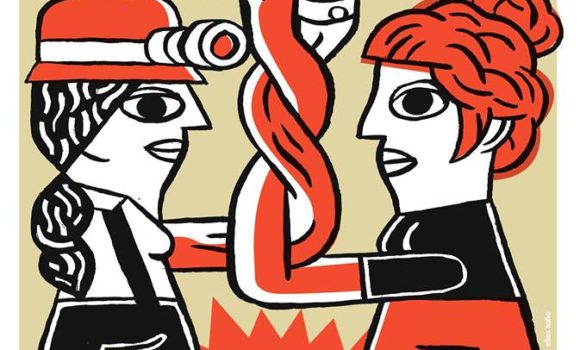 ¡Muchas Gracias!

mcelestegomez.arg@gmail.com
CÓRDOBA, MAYO DE 2019
Bibliografía
Ashenfelter, O. (1971). The effect of unionization on wages in the public sector: The case of fire fighters. ILR Review, 24(2), 191-202. 
Ashenfelter, O., & Johnson, G. E. (1972). Unionism, relative wages, and labor quality in US manufacturing industries. International Economic Review, 488-508. 
Adamovsky, E. (2012). Historia de las clases populares en la Argentina: desde 1880 hasta 2003. Sudamericana.
Alejo, J., & Casanova, L. (2016). Negociación colectiva y cambios distributivos en los ingresos laborales en Argentina. Revista de Economía Política de Buenos Aires, (15), 65-97.
Boeri, T., & Van Ours, J. (2013). The economics of imperfect labor markets. Princeton University Press
Card, D., Lemieux, T., & Riddell, W. C. (2004). Unions and wage inequality. Journal of Labor Research, 25(4), 519-559.
Correa, J. M., Lombardo, C., & Bentivegna, B. (2018). Convenio Colectivo, Sindicatos y Dispersión Salarial: Evidencia de Argentina (No. 0232). CEDLAS, Universidad Nacional de La Plata.
Ehrenberg, R. G. (1973). Municipal government structure, unionization, and the wages of fire fighters. ILR Review, 27(1), 36-48.
Etchemendy, S., & Collier, R. B. (2007). Down but not out: Union resurgence and segmented neocorporatism in Argentina (2003–2007). Politics & Society, 35(3), 363-401.
Farber, H. S., Herbst, D., Kuziemko, I., & Naidu, S. (2018). Unions and inequality over the twentieth century: New evidence from survey data (No. w24587). National Bureau of Economic Research.
Freeman, R. B. (1980). Unionism and the Dispersion of Wages. ILR Review, 34(1), 3-23.
Gay, R. S. (1984). Union settlements and aggregate wage behavior in the 1980s. Federal Reserve Bulletin, (Dec), 843-856.
Ghigliani, P. (2009). Acerca de los estudios cuantitativos sobre conflictos laborales en Argentina (1973-2009): reflexiones sobre sus premisas teórico-metodológicas. Conflicto Social, 2(2), 75-97.
Questions?
Bibliografía
Groisman, F., & Marshall, A. (2005). Determinantes del grado de desigualdad salarial en la Argentina: un estudio interurbano. Desarrollo Económico, 281-301.
Insúa, F. B. (2015). La acción sindical en el conflicto salarial de la Argentina post-convertibilidad (2006-2010). sociedad y economía, (28), 115-136.
Koenker, R., & Bassett Jr, G. (1978). Regression quantiles. Econometrica: journal of the Econometric Society, 33-50.
Lewis, H. G., (1959). Competitive and Monopoly Unionism. en Philip D. Bradley ed., The Public Stake in Union Power (Charlottesville: University of Virginia Press). 181-208. 
Mincer, J. (1974). Schooling, Experience, and Earnings. Human Behavior & Social Institutions No. 2.
Morin, A. (2017). Cyclicality of wages and union power. Labour Economics, 48, 1-22.
Palomino, H., & Trajtemberg, D. (2006). Una nueva dinámica de las relaciones laborales yla negociación colectiva en la Argentina. Revista de trabajo, 2(3).
Payo Esper, M. (2014). De los conflictos laborales a las huelgas generales. Algunos apuntes para pensar su dinámica 2002-2012 en Argentina. Sociohistórica, (33).
Ronconi, J. P. (2013). Union negotiation and wage inequality in Argentina: an empirical analysis of recent trends. Documentos de Trabajo del CEDLAS.
Senén González, C., Medwid, B., & Trajtemberg, D. (2011). La negociación colectiva y sus determinantes en la Argentina. Un abordaje desde los debates de las relaciones laborales. RELET-Revista Latinoamericana de Estudios del Trabajo, 16(25), 155-182.
Senén González, C., Trajtemberg, D., & Medwid, B. (2010). Tendencias actuales de la afiliación sindical en Argentina: evidencias de una encuesta a empresas. Relations industrielles/Industrial Relations, 65(1), 30-51.
Questions?
Bibliografía
Spaltenberg, R. (2012). La diversidad de los conflictos laborales: dispersión y centralización en las lógicas de acción de los asalariados privados. Investigaciones sobre Protección Social y Relaciones Laborales Argentina 2012.
Trajtemberg, D. & Pontoni, G. (2017). Estructura, dinámica y vigencia de los convenios   colectivos de trabajo sectoriales del ámbito privado (1975-2014). Estudios del Trabajo, 54, 5-26.
Weiss, L., (1966), Concentration and Labor Farnings. American Economic Review, LVI, 96-117.
Questions?